Förberedelse inför mötet;
Till dig som ska hålla i diskussionen:
Skicka ut information om arbetet, inför tex APT. Informationsmaterialet finns här. (länk till samverkanswebben)
Förbered mötet genom att se filmen och bestäm vilka diskussionsfrågor som ska användas under mötet. Välj frågor som passar er verksamhet!
Under mötet;
Se filmen
Genomför diskussionen i helgrupp eller bikupor.
Avsluta mötet;
Era reflektioner och tankar är viktiga för oss att ta del av i det fortsatta arbetet 

Avsluta diskussionen med kollegorna genom att svara skriftligt på några frågor- länk finns på sidan 11.
Till dig som håller i mötet;
Utvärdera materialet i här.
Kontaktuppgifter finns på sid 12.
Tillsammans för unga vuxna
Arbetsmaterial
Tillsammans för unga vuxna
Utvecklingsarbetet är grundat genom att brukare, unga vuxna med psykosociala problem deltar i arbetet. 

Filmen är ETT autentiskt exempel och kan väcka reaktioner. 

Syftet med filmen är att
alla som arbetar med målgruppen ska få insyn hur det kan bli för individen när denne ”hamnar mellan stolarna”
är att skapa underlag för diskussion om hur vi alla kan bidra till att det ska bli bättre
samla kunskap från fler verksamheter
[Speaker Notes: Förtydliga även att det inte handlar om att hitta syndabockar det här är ETT exempel på när individen hamnar mellan stolarna?- blir det bättre nu?]
Tillsammans för unga vuxna
Filmer i samverkansstrukturen - Samverkanswebben (regionsormland.se)

Klicka på filmen- Tillsammans för unga vuxna
Tillsammans för unga vuxna-  alla frågor är framtagna av unga vuxna med psykosociala problem.
2. Hur bemöter vi unga vuxna?
1. Vilka känslor får ni när ni ser filmen?
3. Hur lyssnar vi på unga vuxna?
5. Hur tar vi vara på unga vuxnas erfarenheter av våra beslut?
"Hur har det gått för dig?”
4. Hur följer vi upp de insatser vi  erbjuder unga vuxna?
”Hur fungerade insatsen?”
7. Vad gör vi, när vi möter en individ som är i behov av hjälp, men som vi inte har tid att hjälpa.
8. Finns det forum där vi kan träffa andra verksamheter och diskutera OM hur det går/blir för unga vuxna vi möter?
6. Vad gör vi när vi möter en individ som är i behov av hjälp, men som vi inte har i uppgift att hjälpa.
10. Behandlingsbar, kan man vara icke behandlingsbar?
9. Vet vi vad som egentligen gör skillnad för individerna?
12. Varför är  personcentrering viktigt för unga vuxna?
13. Hur gör vi för att involvera brukare i vårt arbete?
11. I vilka sammanhang möter vi målgruppen unga vuxna med psykosocial problematik?
15. Vet vi egentligen hur det går med våra klienter/brukare?
14. Hur förebygger vi att unga vuxna far illa av de beslut som vi fattar?
16. Ibland får våra beslut oönskade konsekvenser för unga vuxna, hur hanterar vi det?
17. Hur hanterar vi  kunskapsförhållandet mellan ung vuxen och hjälpare?
19. Unga vuxna upplever ibland att man blir behandlad som antigen ett barn eller som någon med samma kunskap som vuxna med erfarenhet.
Hur undviker vi detta?
18. Hur hanterar vi beroendeställningen mellan brukare och hjälpare?
Tillsammans för unga vuxna- din kunskap är viktig för oss!
Vi önskar få ta del av era diskussioner för att få mer kunskap och insikter från olika verksamheter.

Svara på frågorna i länken, antingen i grupp 
   eller enskilt. -Välj det som blir bäst för er!

Det viktiga är att ni dokumenterar!
Scanna QR-koden med en mobilkamera eller använd länken. 
https://forms.office.com/e/4vWFxmMxpU
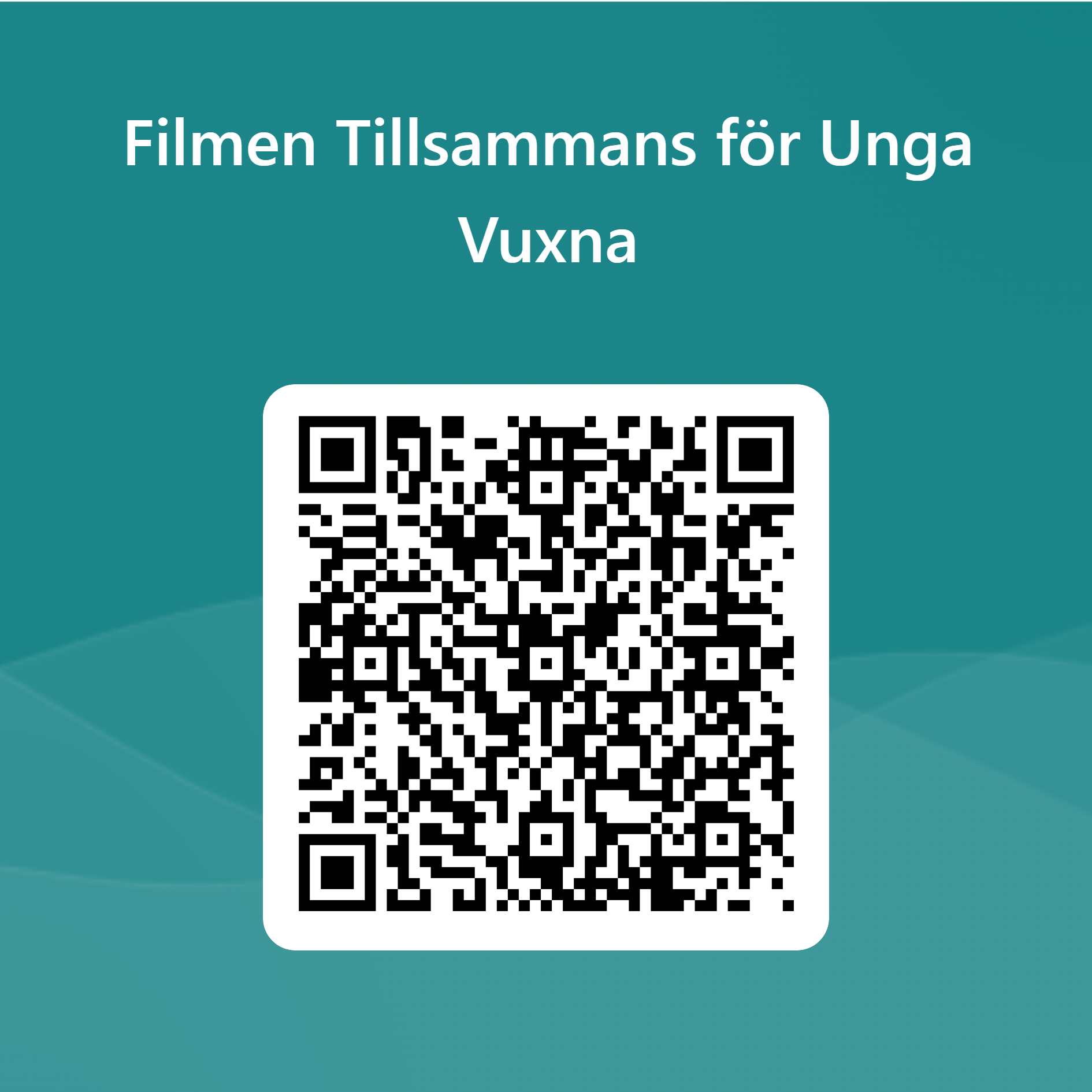 Tillsammans för unga vuxna - har du frågor?
Maria Ulvenhag
Maria.ulvenhag@regionsormland.se
073-069 37 46

Andreas Dahlström
Andreas.dahlstrom@regionsormland.se 
073-069 51 49